Energy Conservation Building Code (ECBC)
An Overview

(please switch on speakers for audio explanation)
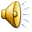 Presented by:
Dr.-Ing. Jyotirmay Mathur

Acknowledgements: 
Dr. Vishal Garg, Dr. Satish Kumar, Prof. Rajan Rawal, Ms. Surekha Tetali,
2
ECBC: Why Comply
3
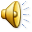 ECBC: Key Features
Sets minimum energy efficiency standards for design and construction 

Encourages energy efficient design or retrofit of buildings

Ensures that the building design does not constrain the building function, comfort, health, or the productivity of the occupants

Has appropriate regard for economic considerations
4
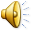 Application of ECBC
Buildings with 100kW load or 120kVA 
	contract demand

Buildings having 1000m2 conditioned 
	floor area (recommended)

New construction and major renovation
Caveat: National Building Code 2005 is the reference document/Standard where the code is found in conflict with safety, health or environmental codes
5
Application of ECBC
ECBC is:

Currently optional

To be made mandatory in future

Already mandatory in few States
6
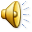 ECBC: Types of Building Covered
ECBC applies to any building that is not in the
residential, agricultural, and industrial sector.
7
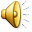 ECBC Exemptions
Following buildings types are exempted from adherence to ECBC:
8
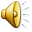 Alterations covered under ECBC
9
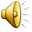 ECBC: Alterations Included
ECBC is applicable to these alterations:
Alteration to lighting: ECBC adherence is exempted if replacement is < 50% luminaries provided alterations do not increase lighting load
10
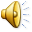 ECBC: Alterations Excluded
ECBC is not applicable to these alterations:
11
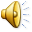 ECBC: Climate Zone Specific Application
ECBC suggests different compliance standards for these climate zones:
12
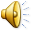 ECBC: Provisions
ECBC provisions apply to:
13
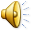 ECBC: Routes of Compliance
14
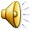 ECBC: Modes of Compliance
15
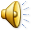 ECBC: Prescriptive Methods
All building components need to comply the code individually. This is likely to increase the initial cost of buildings. However, in the long run energy consumption would reduce and result in net saving. For envelope, trade off is permitted.
16
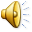 ECBC: Trade-off Method
Calculate envelope performance factor of building using prescriptive values and formulae below:



Calculate EPFroof, EPFwall, EPFfenest using factors given in ECBC as per the climatic zone, orientation, and geometry

Calculate the EPF with relaxed U-value if you find it difficult/costly to meet one specification. Example: U-value of wall

Improve some other part such as roof, window beyond the prescriptive requirement of ECBC, so that the final EPF is not more than the EPF by all prescriptive values.
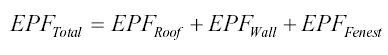 The new EPF would be higher compared to the previous value if the specification is inferior to prescriptive value.
17
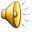 ECBC: Simulation Method
Simulation method:
18
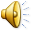 ECBC: Major implications
19
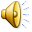 ECBC: Major implications
20
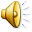 ECBC: Macro Level Benefits
21
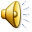 Thank You
22
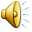